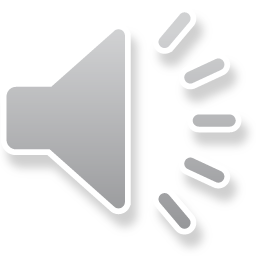 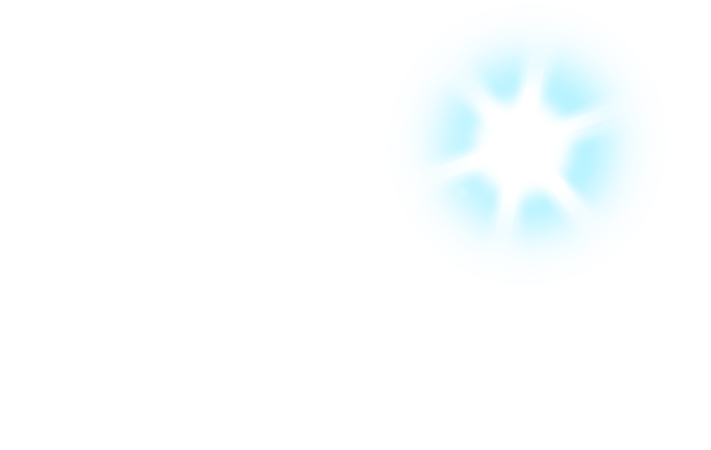 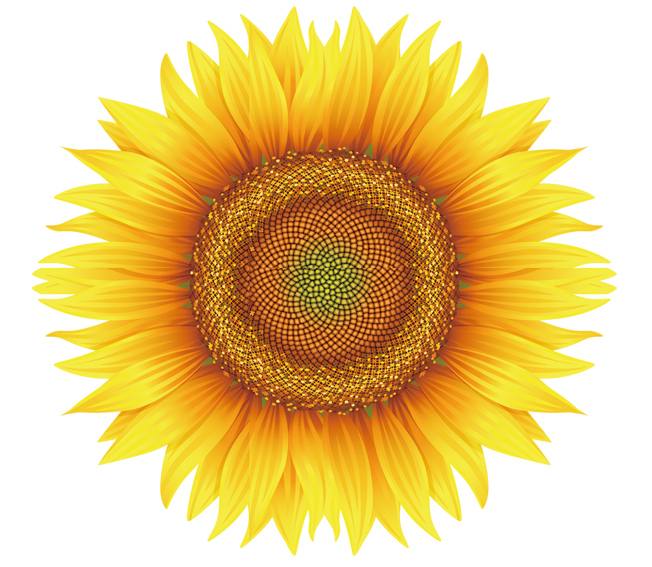 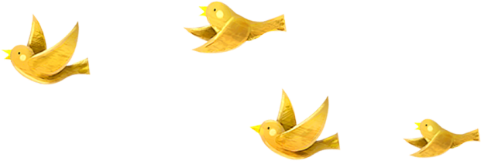 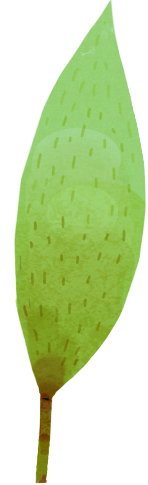 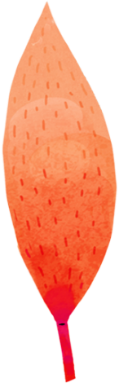 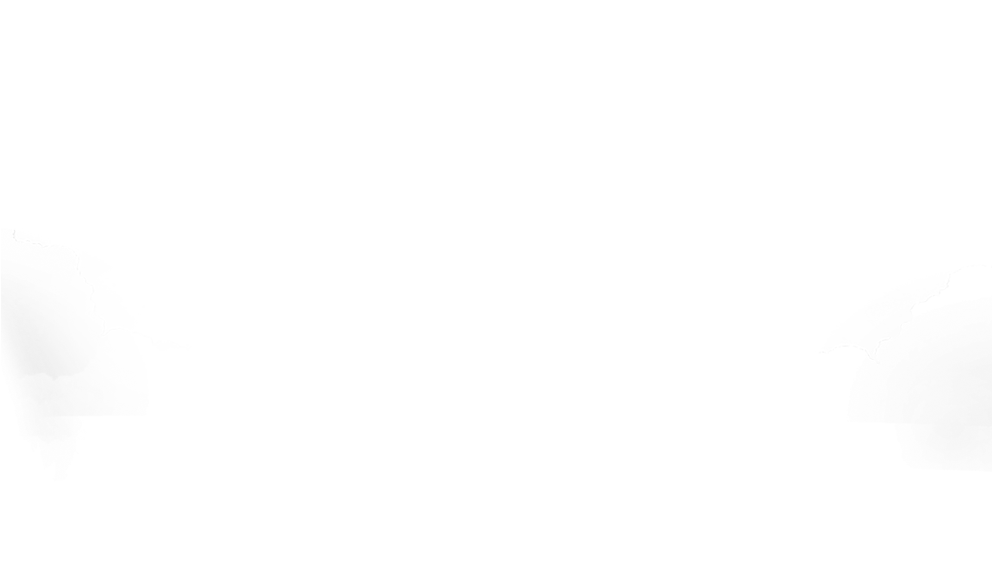 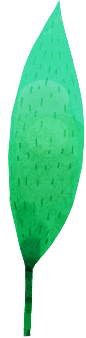 CHÀO MỪNG CÁC EM 
ĐẾN VỚI TIẾT HỌC MÔN TIẾNG VIỆT
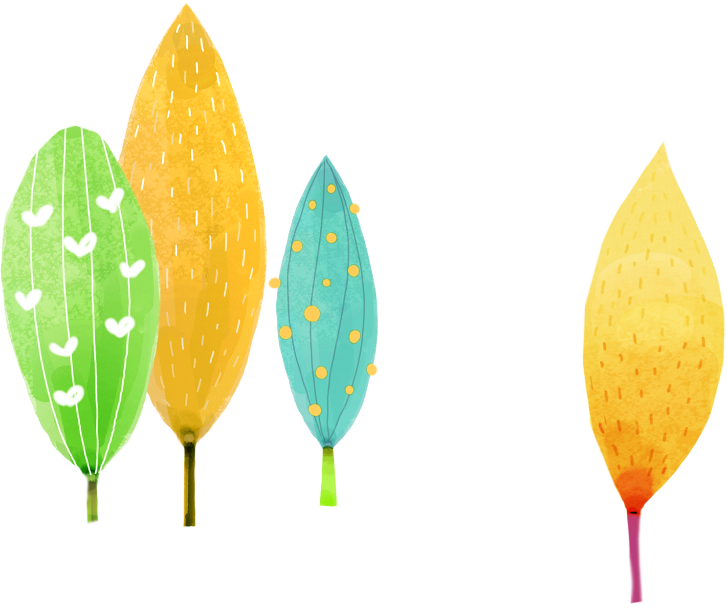 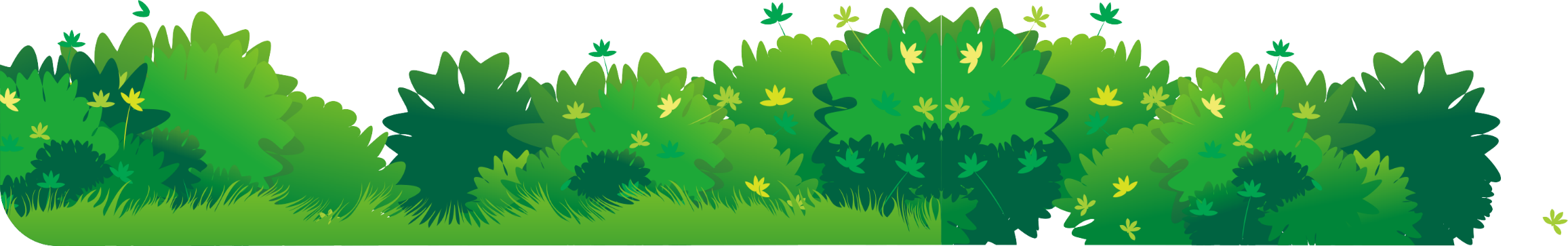 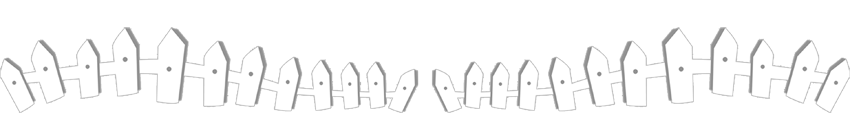 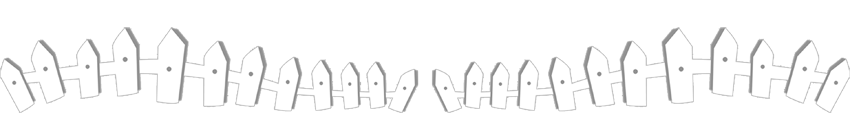 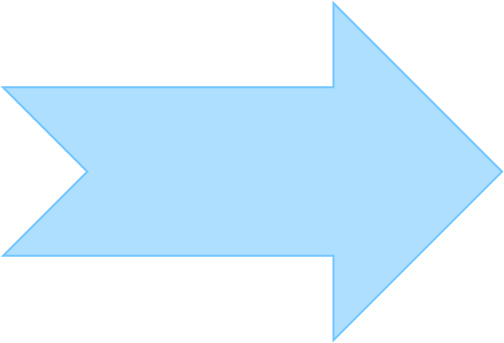 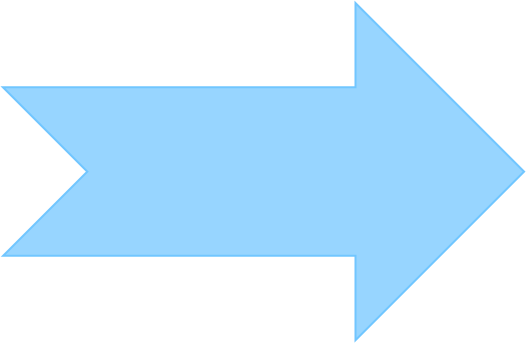 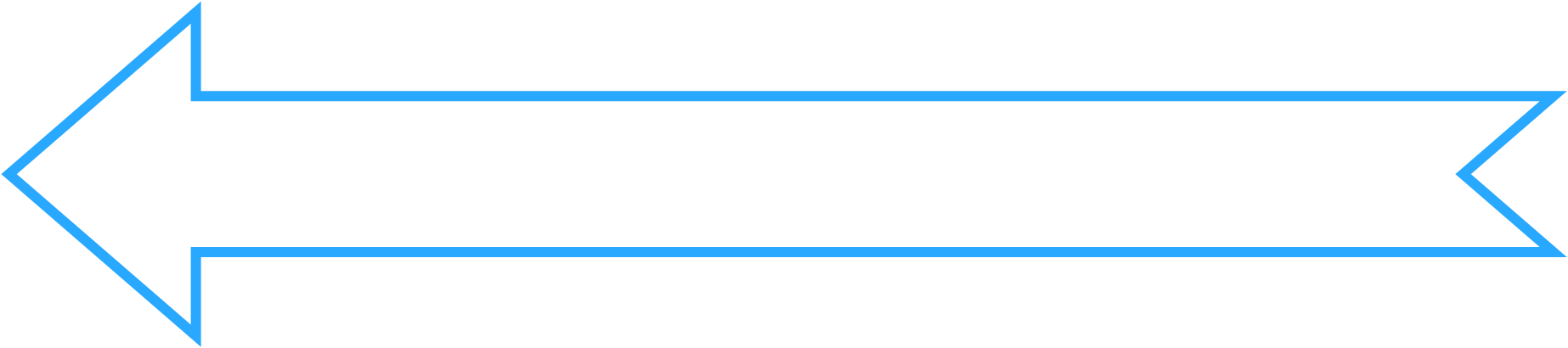 Bài 
19
VIẾT
CHỮ HOA M (kiểu 2)
Yêu cầu cần đạt
- Viết đúng chữ hoa M (kiểu 2) cỡ vừa và cỡ nhỏ.
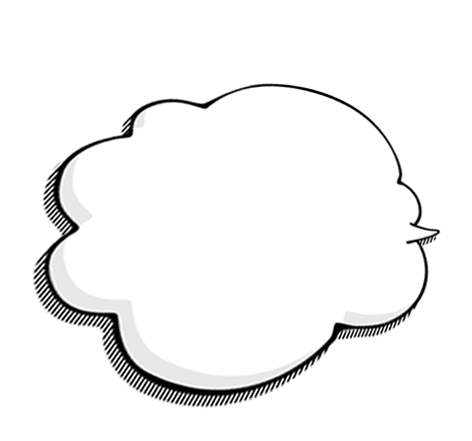 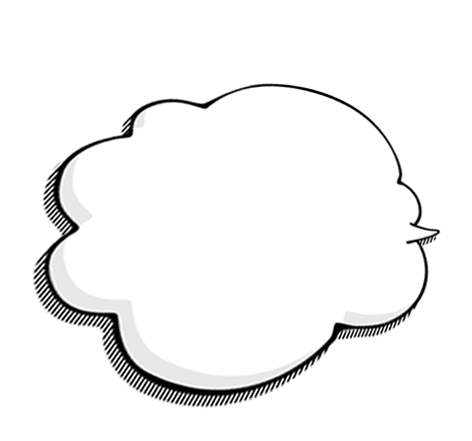 03
01
Viết đúng câu ứng dụng: 
	 Muốn biết phải hỏi, muốn giỏi phải học.
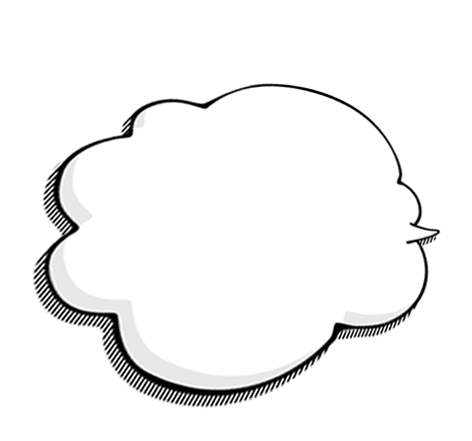 02
- Rèn tính kiên trì và cẩn thận khi viết.
Chữ hoa M (kiểu 2) cỡ vừa:
Chữ hoa M (kiểu 2) cao bao nhiêu ô li, rộng bao nhiêu ô li?
6 ô li
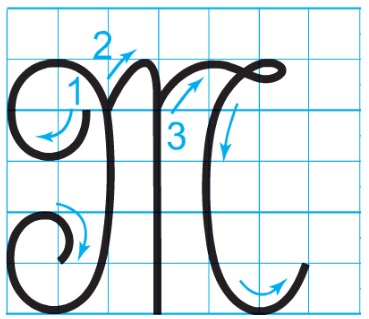 5 ô li
Chữ hoa M (kiểu 2):
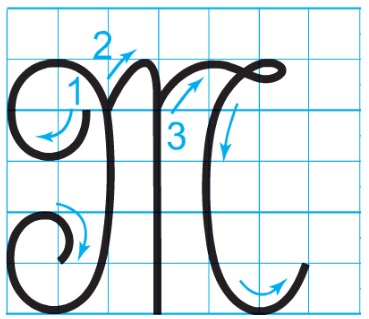 Chữ hoa M (kiểu 2) được viết bởi mấy nét?
Chữ hoa M (kiểu 2) được viết bởi 3 nét.
- Nét 1 là nét móc 2 hai đầu trái đều lượn vào trong;
Nét 2 là nét móc xuôi trái;
Nét 3 là kết hợp của các nét cơ bản lượn ngang, cong trái nối liền nhau, tạo vòng xoắn nhỏ phía trên.
Hướng dẫn viết chữ hoa M (kiểu 2).
6 ô li
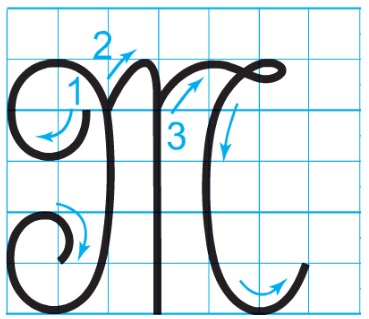 3 ô li
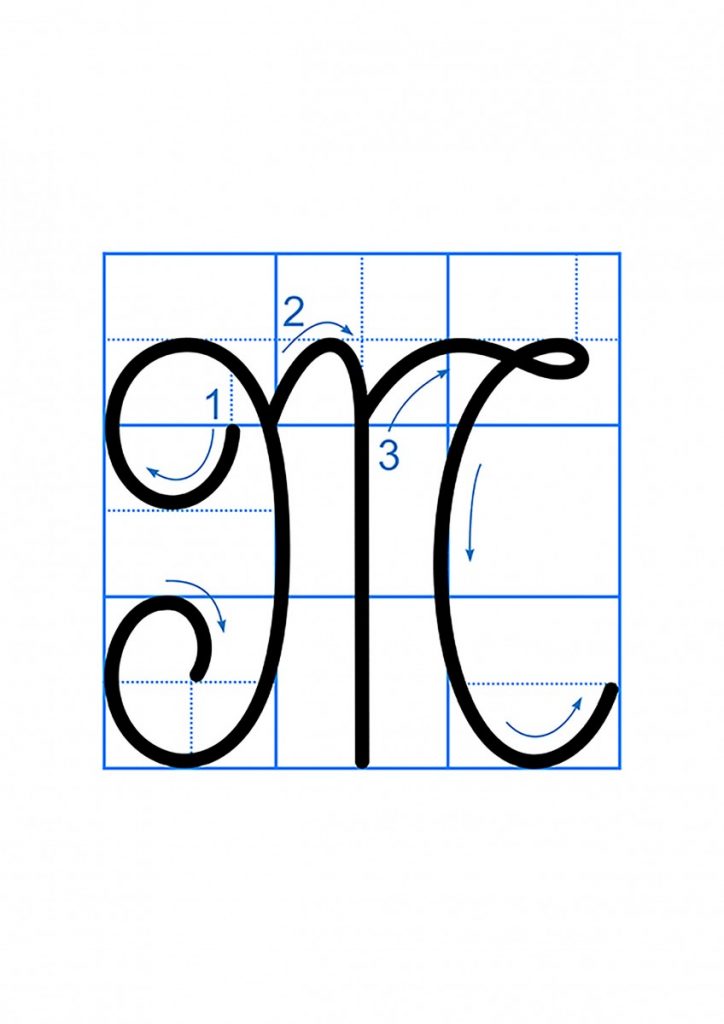 5 ô li
2 ô li rưỡi
Con có nhận xét gì về chữ hoa M (kiểu 2) cỡ vừa và cỡ nhỏ?
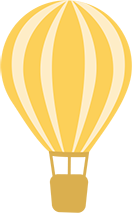 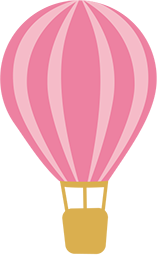 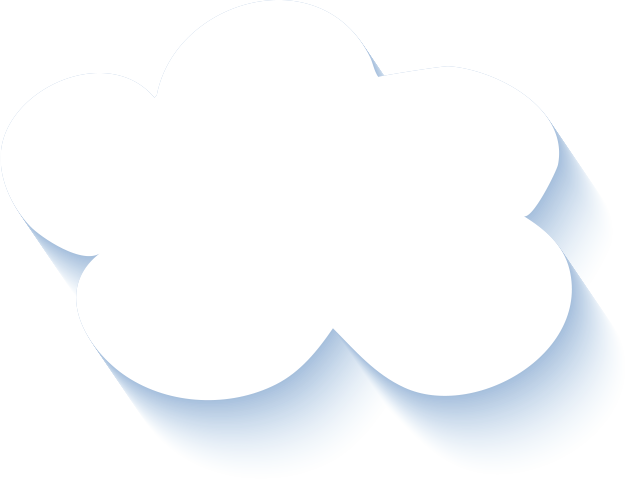 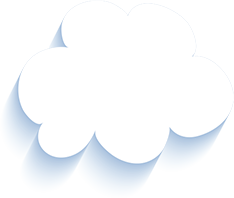 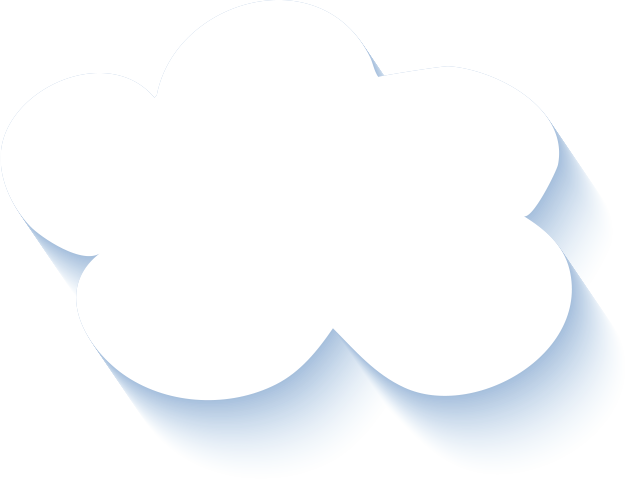 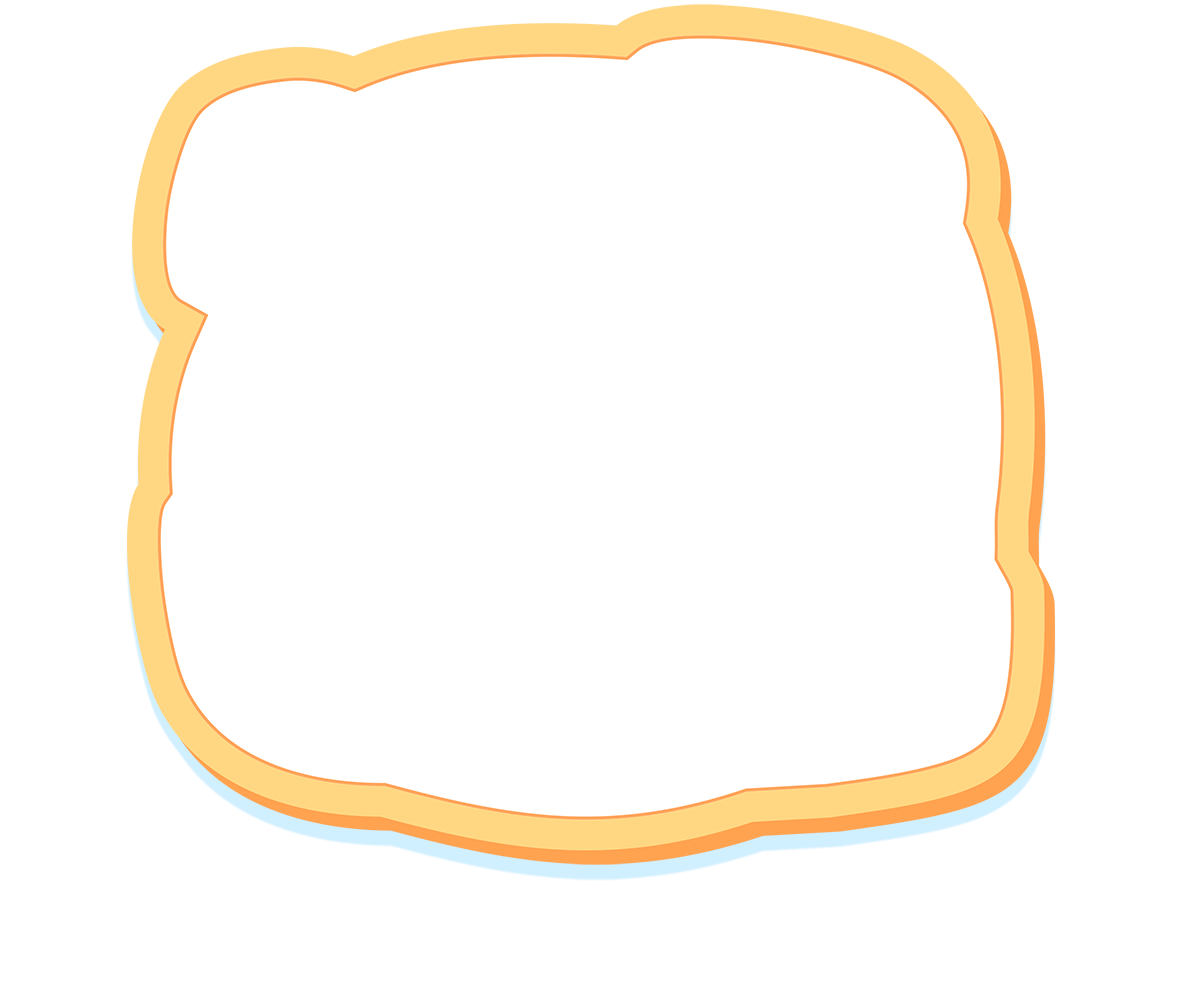 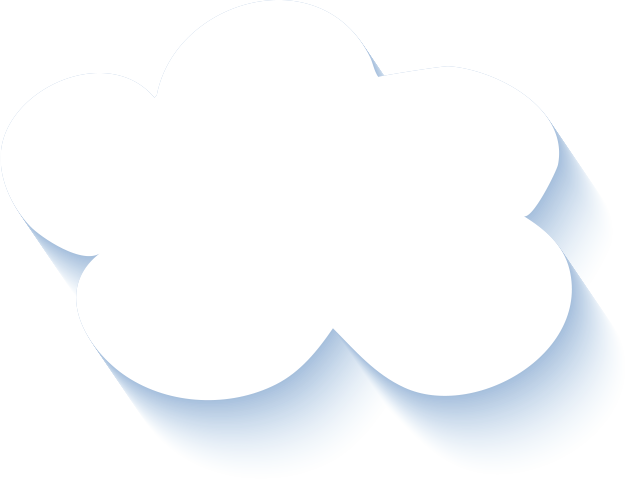 Câu ứng dụng
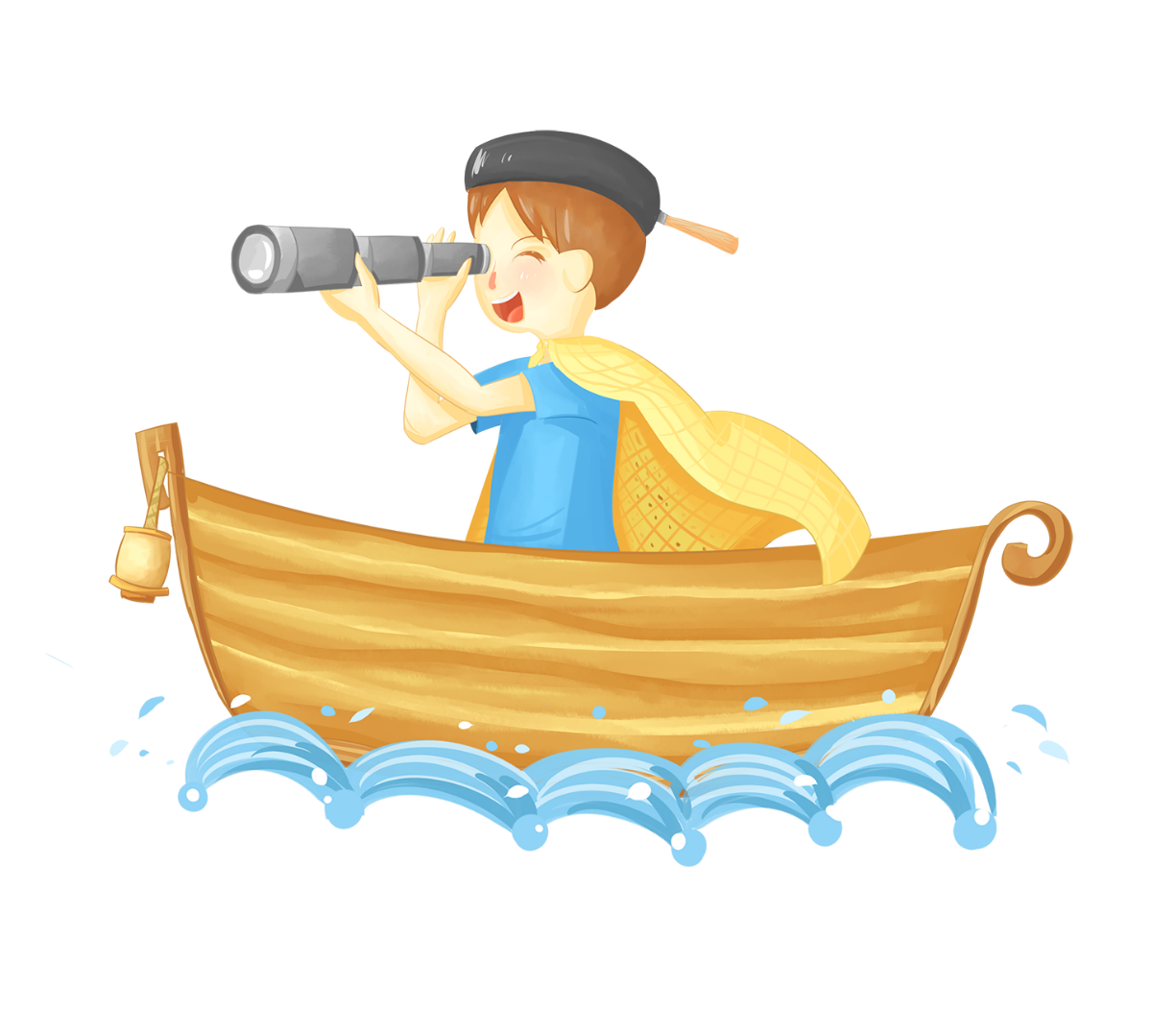 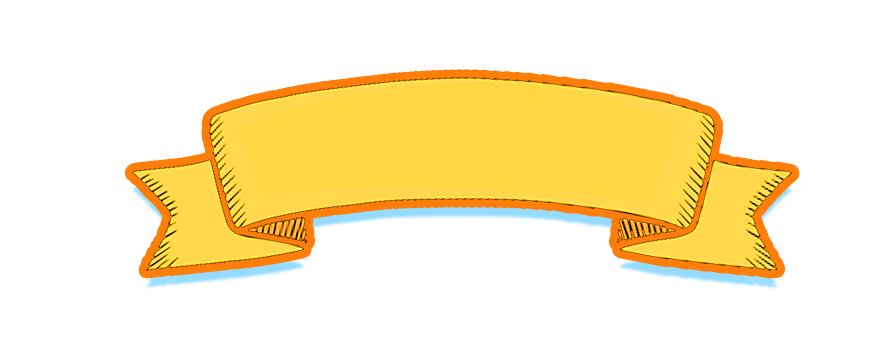 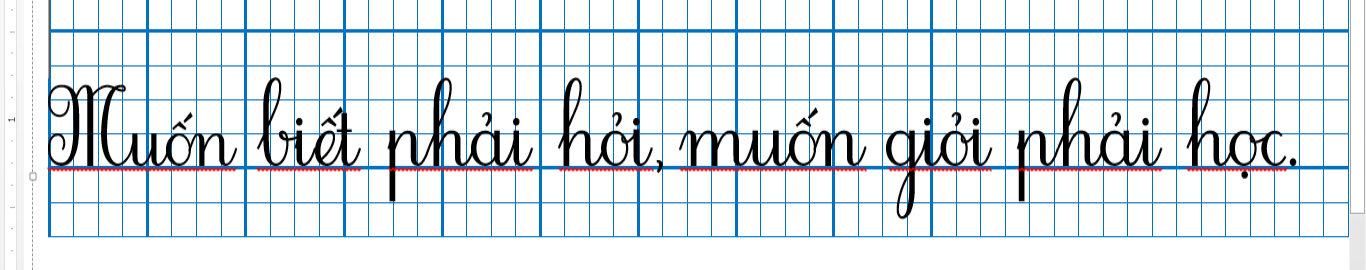 Chữ cái nào được viết hoa?
Khoảng cách giữa các chữ như thế nào?
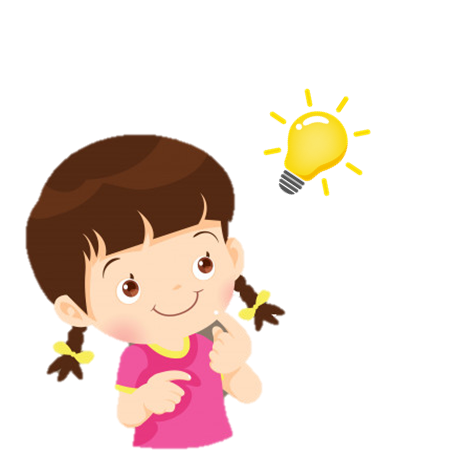 Những chữ cái nào cao 2,5 ô li?
Hướng dẫn viết vào vở Tập viết
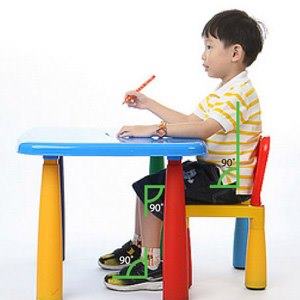 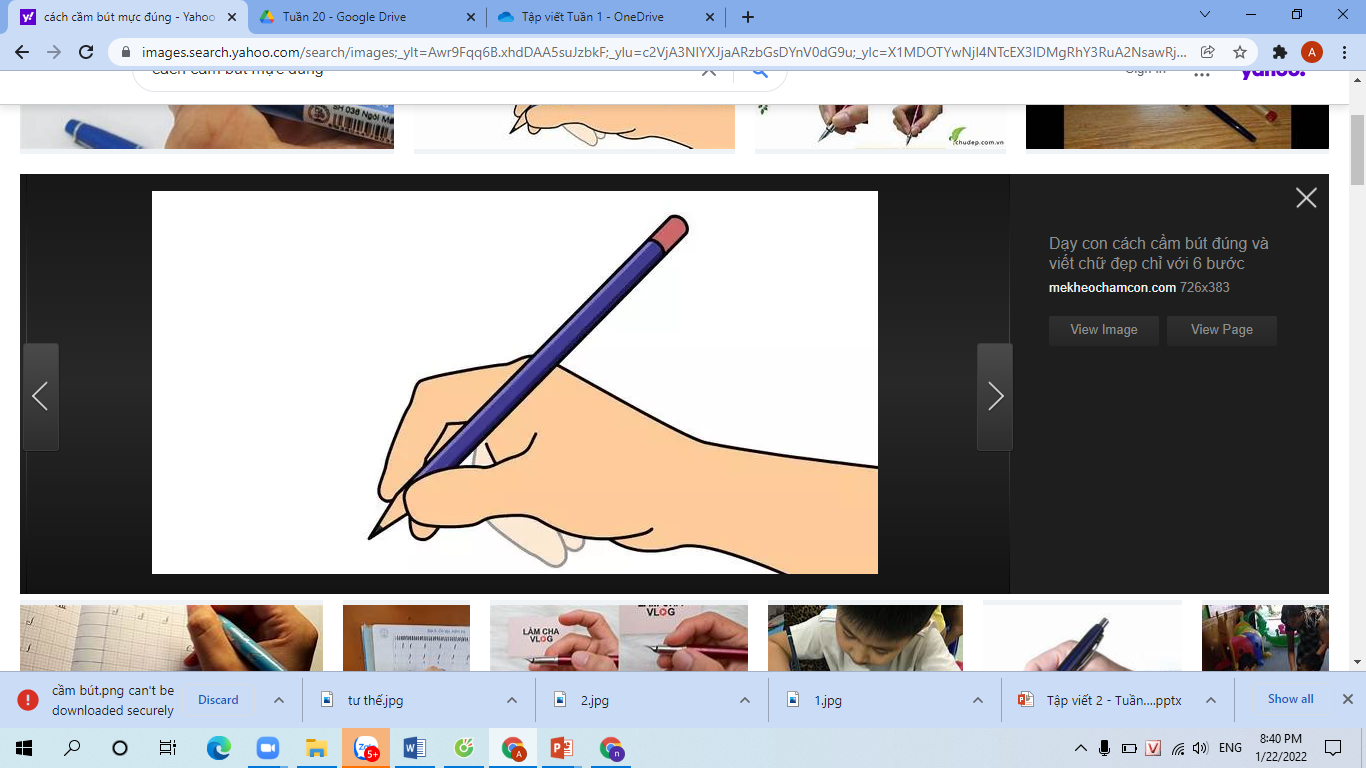 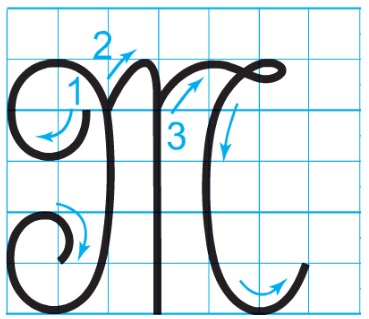 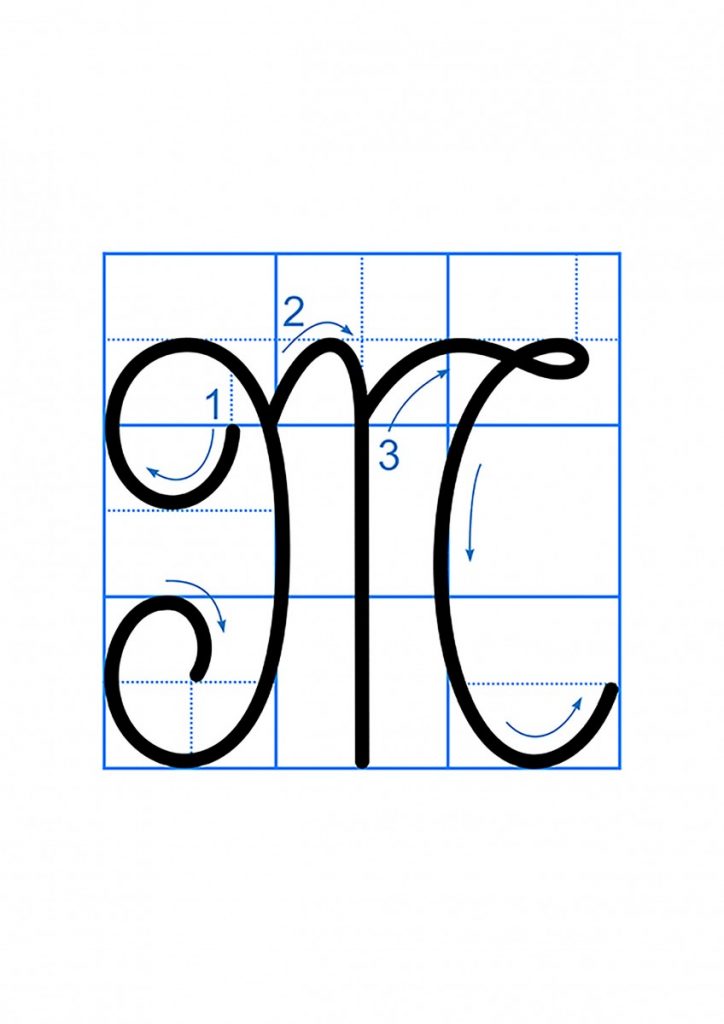 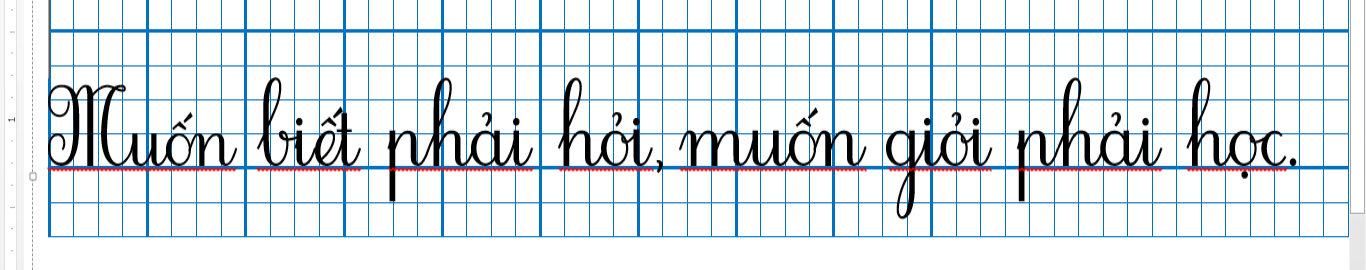 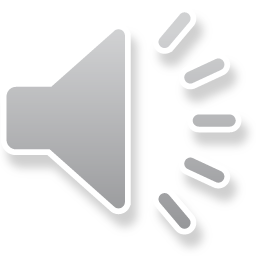 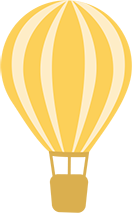 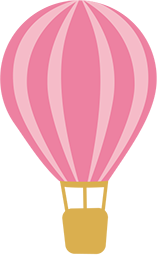 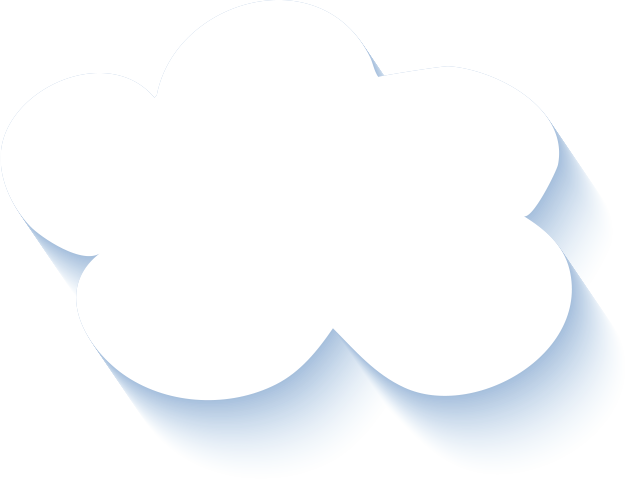 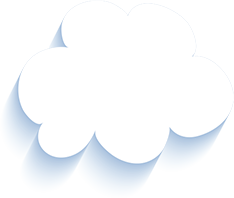 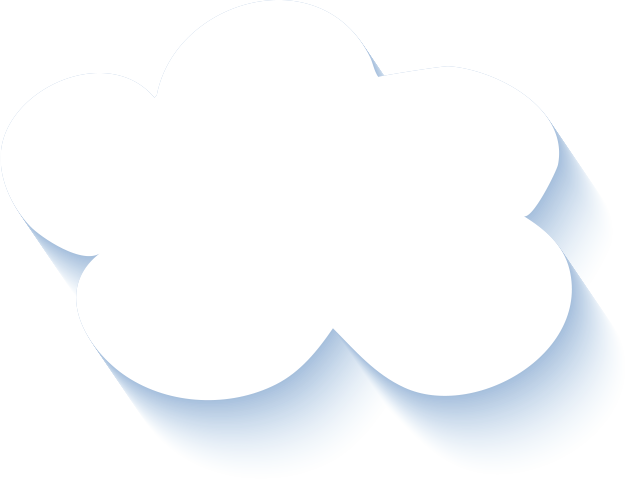 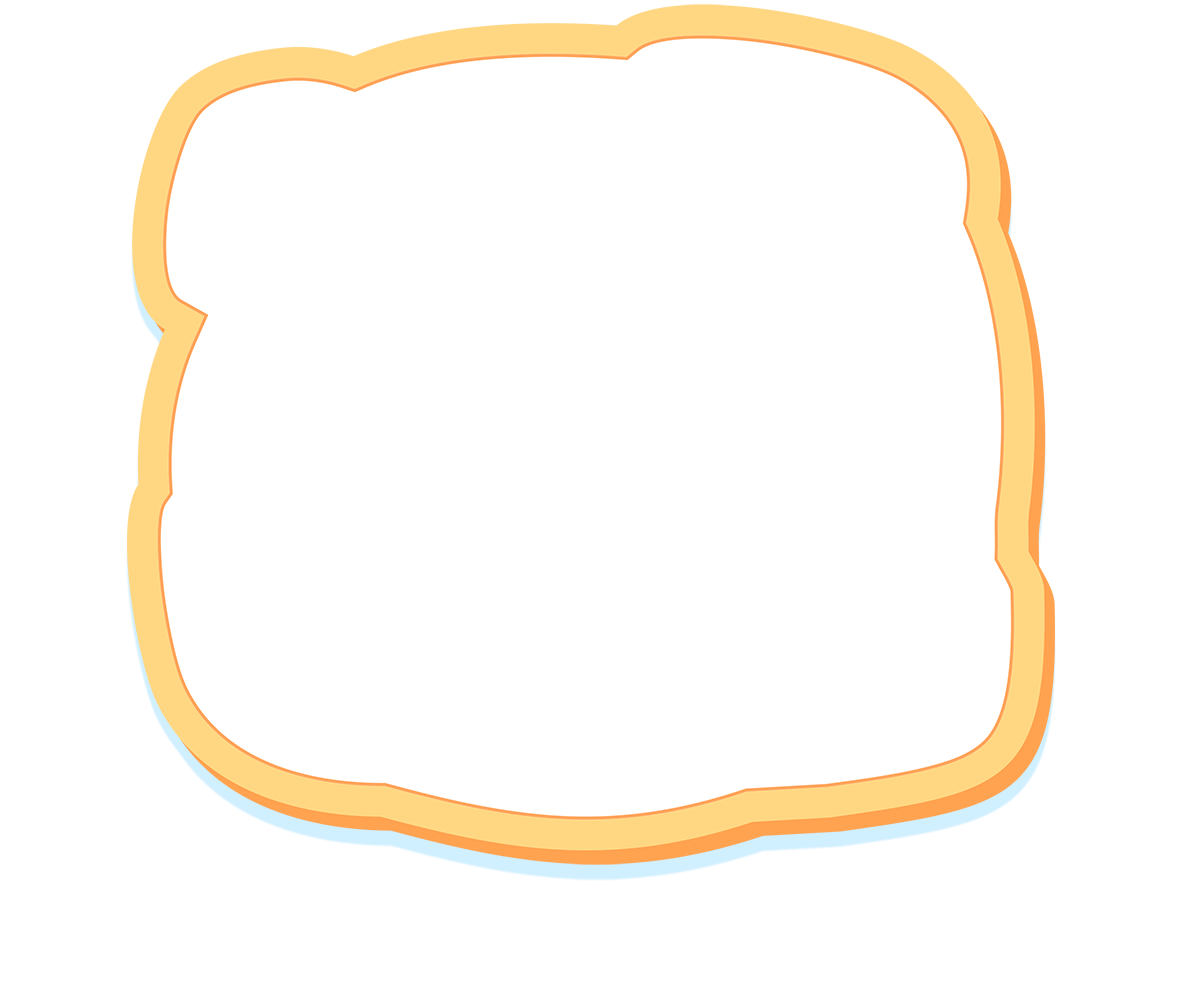 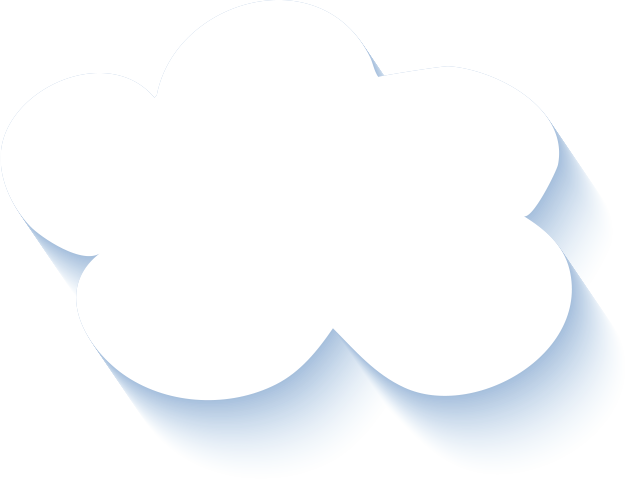 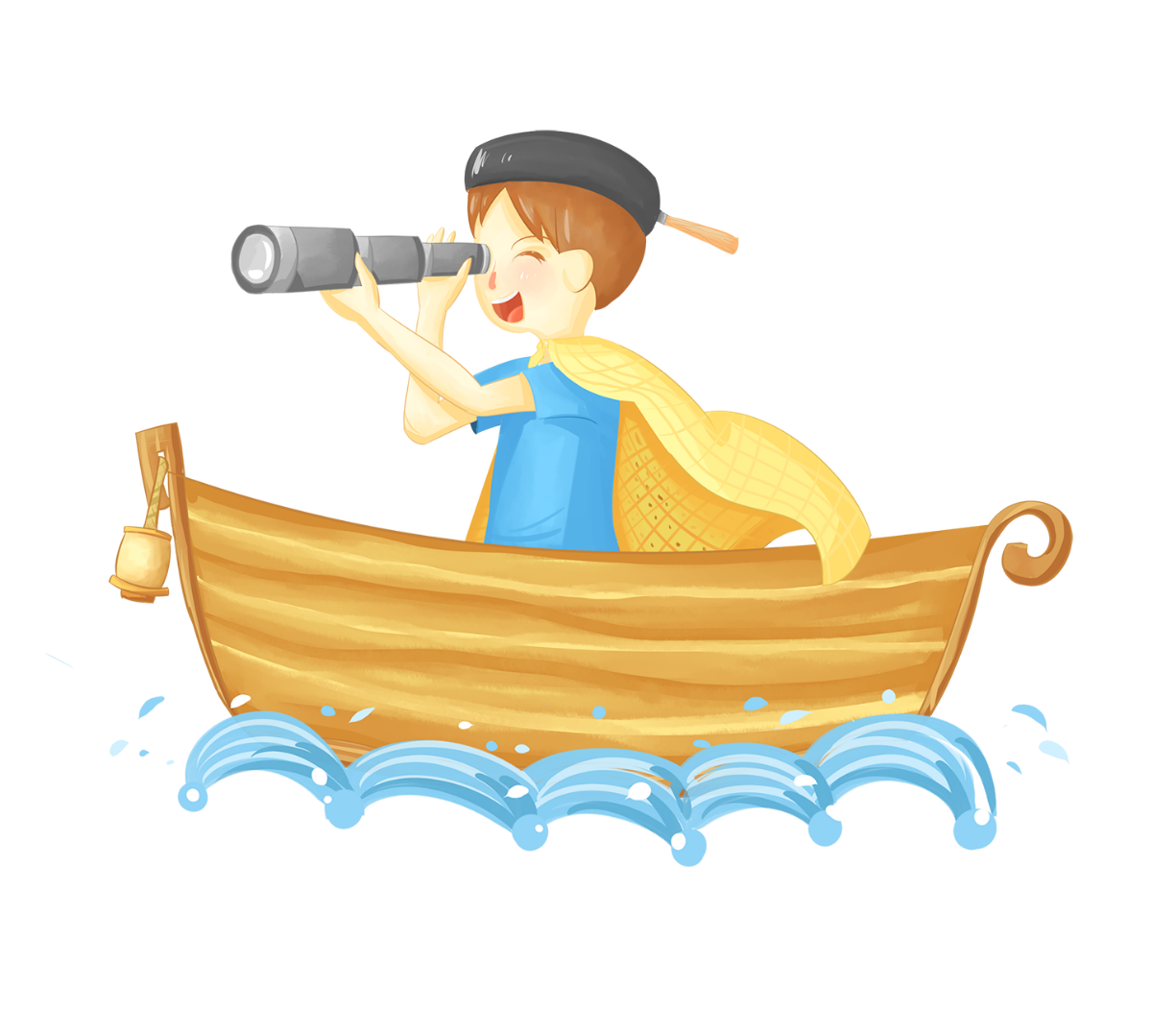 CHÀO TẠM BIỆT 
CÁC CON!
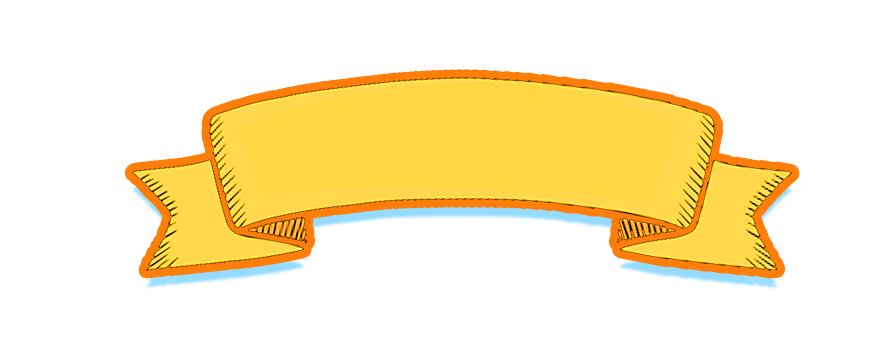